RASCAL Training
Day 1 – RASCAL for BeginnersSession start – 0900 EDT
Ed Harvey
US NRC
Office of Research
George AtheyAthey Consulting
Jeff Kowalczik, CHP
US NRC
Office of Nuclear Security and Incident Response
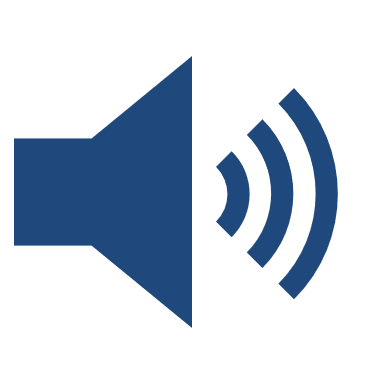 Teams Tech Check
Sound Check
You should hear some music playing.  If not, try these options…

For computer audio:
Make sure your speaker is turned up, you won’t need a mic
If that doesn’t work consider joining by phone
For calling in using a phone:
If you need to call in using a phone, leave the meeting and re-join using the same link
When the screen opens to asking for your video and audio options switch from computer audio to phone audio and re-join.  Teams will guide you through connecting your phone
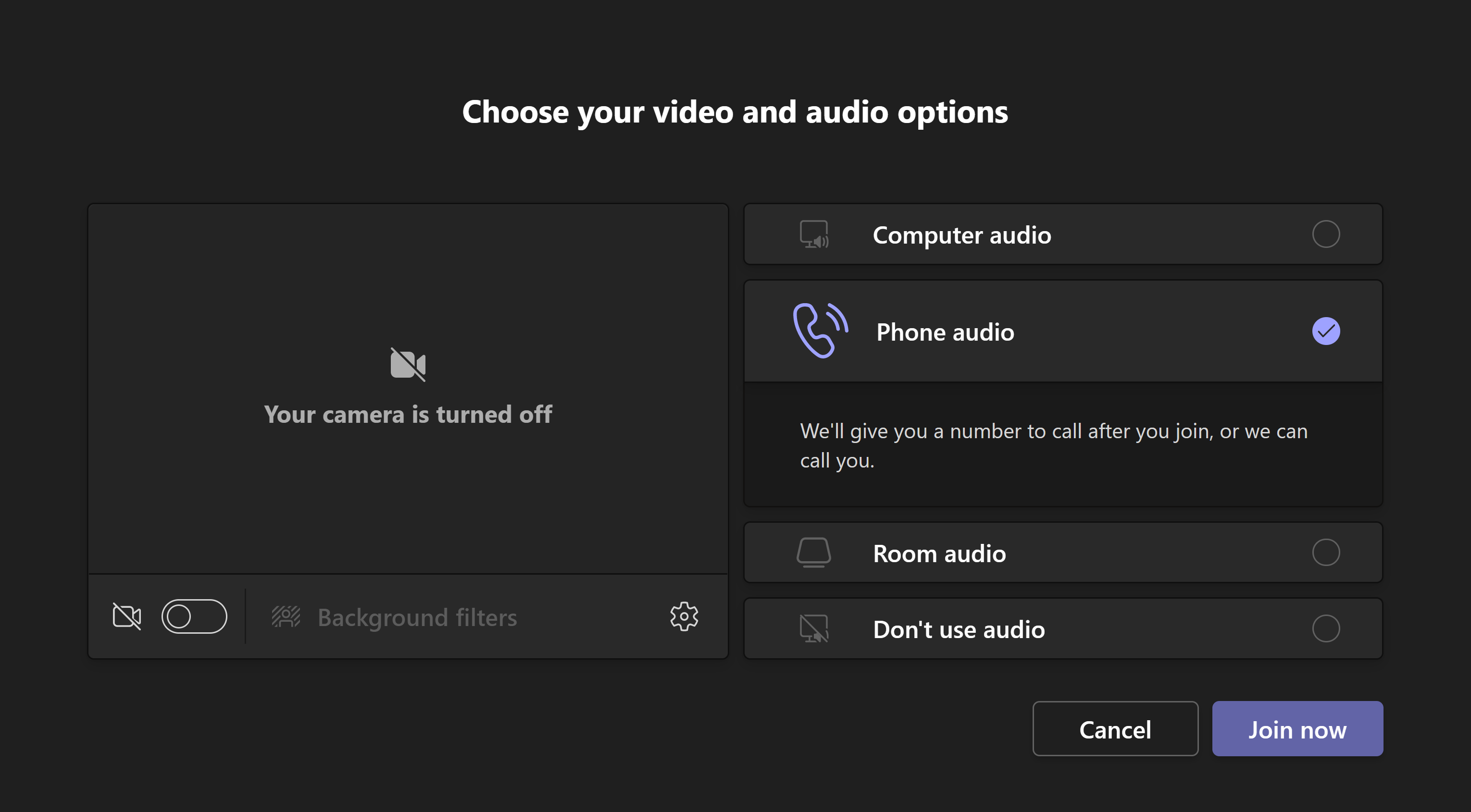 Logistics
Audio – All participants will be muted, keep yourself muted. 
Video – All video will be disable, keep video off. 
Questions – Please type your name, country, the question, and the person the question is directed to  in the CHAT (see image below): 




If you have questions after the meeting, please email the questions to RAMP.ADMIN@pnnl.gov
Electronic Certificates – available per request only. Please email RAMP.ADMIN@pnnl.gov 
Technical Issues – please email Tanya Korotkov at RAMP.ADMIN@pnnl.gov
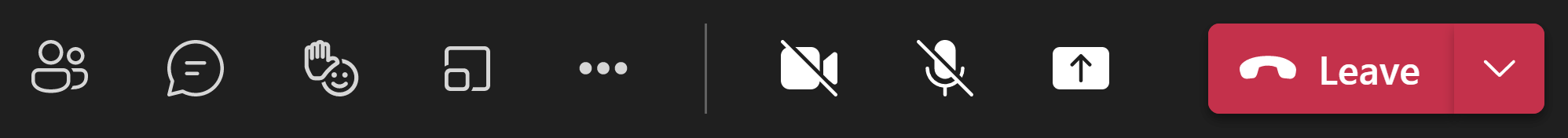 Today’s Agenda
Basic RASCAL introduction
Step by Step using RASCAL
Screenshots and descriptions
Use RASCAL to follow along (if you have it installed)
Knowledge check (poll) questions for training
Please do not provide answers in chat



Break in the middle of the class
[Speaker Notes: Today’s class is for new RASCAL users.]
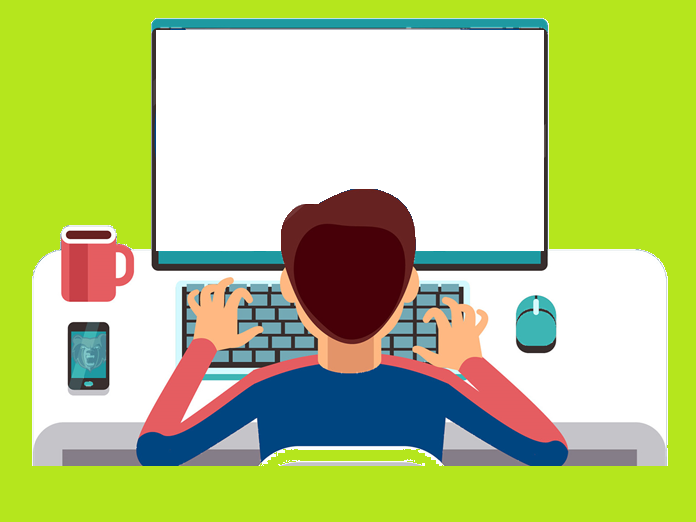 RASCAL Slide
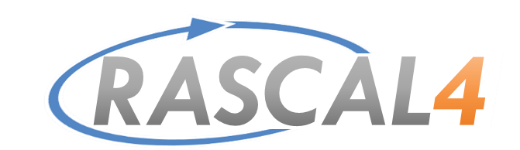 Every time we ask you to use RASCAL, you’ll see one of these blue slides.

It will include information needed to complete the steps.

If you have multiple screens, put the presentation in one screen and use RASCAL in the other.  Otherwise, you will have to switch back and forth.

If you don’t have RASCAL installed, you can just watch us use it.

We will do a short step-by-step after each slide, followed by some questions.
[Speaker Notes: You will be running RASCAL on your own computer at certain points during this class.
So when you see this blue screen that is an indication that you should be doing something with RASCAL.
Depending on how you are setup you may need to switch back and forth.
If you close the poll to be able to see something else you can redisplay the poll using the button on the Zoom control]
There are 4 primary tools and 3 additional tools on the RASCAL Home Page.
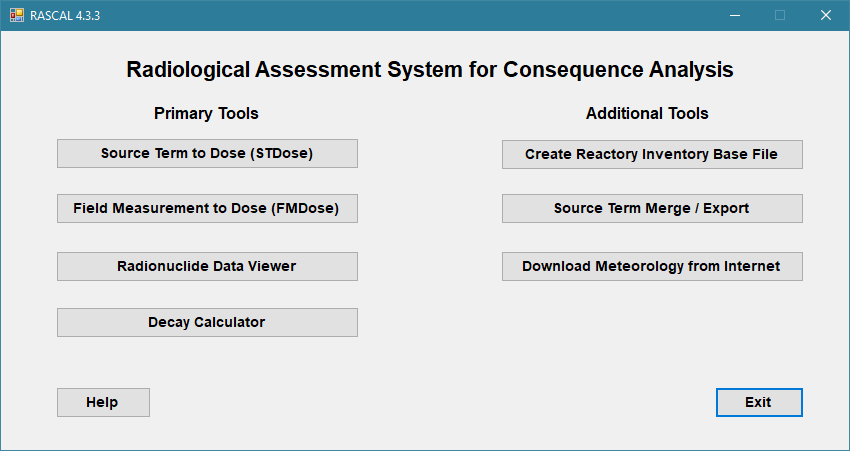 [Speaker Notes: When you start RASCAL, this is the main set of tools shown after the splash screen.

For this class we will focus only on Source Term to Dose. Goal is to take you through a calculation from beginning to end. Familiarity with the user interface and options such that when you see it next week you understand the basic parts and the button pushing.

Briefly talk about each of the other buttons.]
Where does RASCAL fit in the phases of a radiological emergency?
RASCAL (STDose)
RASCAL (FMDose)
Turbo FRMAC
Our Training Will Focus on STDose
Source Term to Dose module creates an atmospheric source term, processes weather data, and calculates doses
Wind
Atmospheric Source Term
Plume
Generation of Source Material
Dose/Concentration
RASCAL Defines Atmospheric Source Term
Determines radionuclides available for release
May be single nuclide or complex core damage
Time-dependent isotopes and activity
Source material may be filtered, reduced, or decayed
Wind
Atmospheric Source Term
Plume
Generation of Source Material
Dose/Concentration
Result is Radionuclides Released to Environment Over Time (Atmospheric Source Term)
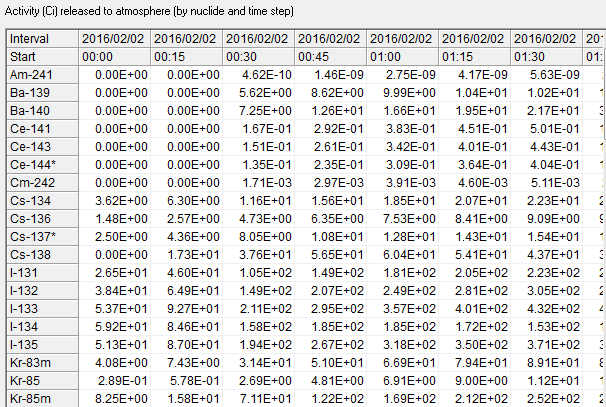 Isotopic activity over time (15 min)
Wind
Atmospheric Source Term
Plume
Generation of Source Material
Dose/Concentration
Atmospheric Source Term is Moved using ATD Models
Atmospheric Transport and Dispersion Models
Transport material based on weather conditions
Track material to where it falls/washes on ground
Account for dry/wet processes
Wind
Atmospheric Source Term
Plume
Generation of Source Material
Dose/Concentration
Final Calculations Provide Doses and Concentrations over Calculation Area
Dose calculation accounts for multiple pathways
External (Groundshine + cloudshine)
Internal (Inhalation + ingestion)
Results includes other display/calculation options
Wind
Atmospheric Source Term
Plume
Generation of Source Material
Dose/Concentration
[Speaker Notes: Tee up the walkthrough]
Walkthrough
Let’s step through a RASCAL run together
Watch our discussion slides without using your RASCAL (screenshots may not match)
At each blue slide, you will input information into RASCAL
[Speaker Notes: We show screenshots of RASCAL. Follow along and then we will have you do it.
Before we proceed any questions? Send a chat]
Select STDose
Most of what you will be using RASCAL for (dose assessment) will be done with Source Term to Dose (STDose).
Using STDose
Input information on the buttons on left, from top to bottom
Meteorology can be input once a location is selected
Translate available data into RASCAL inputs
Some data is “static”; enter once
Some data is “dynamic” and changes with time as more communications is established and as conditions evolve
Start by Clicking Event Type
RASCAL breaks up locations and models into 4 types:
NPP
Spent Fuel
Fuel Cycle
Other/Materials
Next, Click Event Location
Select from a list of predefined sites
All U.S. facilities (NPPs, Fuel Cycle, Materials)
International NPPs including: Mexico, South Africa, Taiwan, and UAE

Or, define a custom site
Need Latitude/Longitude coordinates
Does not build in roughness or topography
At the Bottom of Location, Check Reactor Power
Units of megawatts thermal (MWt) and is a direct measure of the energy produced by fission. This number is used by the model to determine the fission product inventory in the core. 
The facility database contains the power level at which the reactor is allowed to operate. 
Since reactors generally try to operate at 100% power, this value should rarely be changed.
Also Check Burnup
Fuel burnup  has units of megawatt-days per metric ton of uranium (MWd/MTU) and is a measure of how much fission energy has been produced by the fuel elements that are currently in the core.
 
RASCAL uses burnup to adjust core inventory for long-lived radionuclides in the core fuel.  A mid-life core value is used as default instead of site-specific values

If you have a burnup value – use it, otherwise the default is OK.
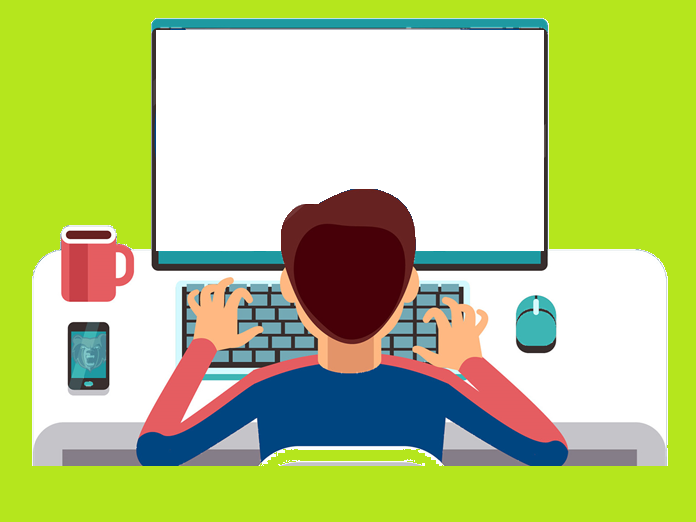 Your Turn to Use RASCAL
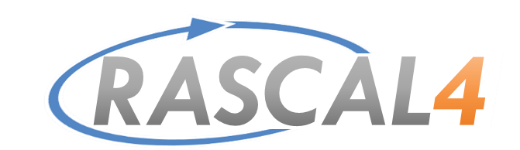 Start the RASCAL program & select STDose

Click Event Type
Select Nuclear Power Plant
Click OK

Click Event Location
Select Beaver Valley, Unit 1
Click OK
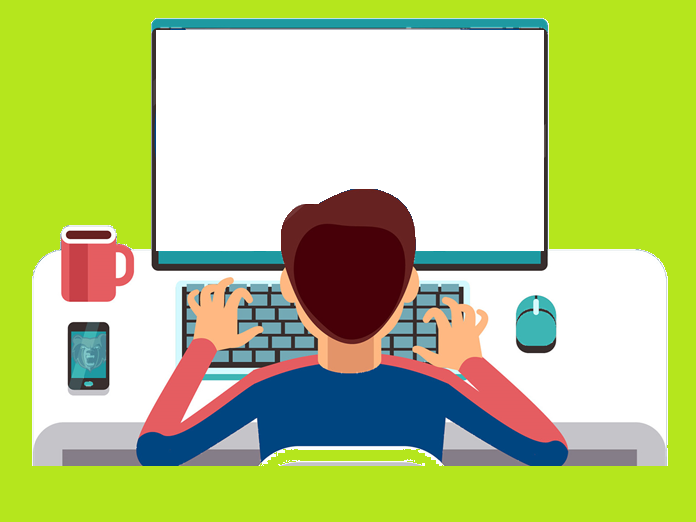 Let’s walk through together
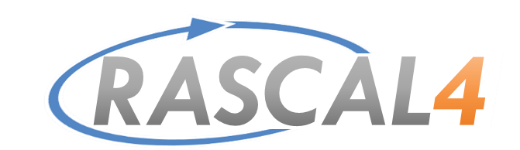 [Speaker Notes: Show RASCAL window on top of slide.]
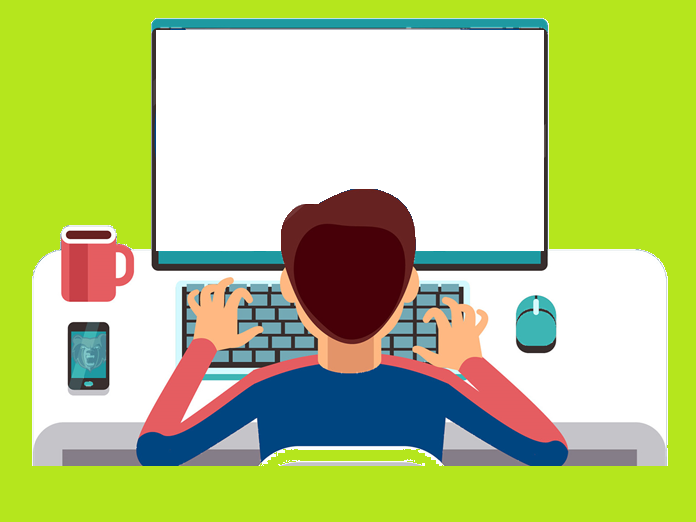 Knowledge Check
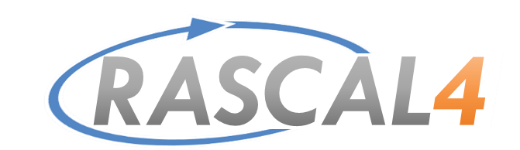 The RASCAL STDose model supports which of the following radiological emergency phases? [select all that apply]
Pre-release
Plume (early)
Intermediate
Ingestion

T or F, RASCAL can model releases from sites not in its facility database?
True
False
[Speaker Notes: The RASCAL STDose model supports which of the following radiological emergency phases? [select all that apply]
Pre-release (correct)
Plume (early) (correct)
Intermediate (correct)
Ingestion
 
T or F, RASCAL can model releases from sites not in its facility database?
True (correct)
False]
Click Source Term and Select LOCA
RASCAL has 9 nuclear power plant source term options:
4 based on reactor condition models
5 based on nuclide measurements

All source terms, including those for spent fuel, fuel cycle, and materials releases will be covered in another session

For this problem, just select LOCA and click OK
Enter Source Term Details
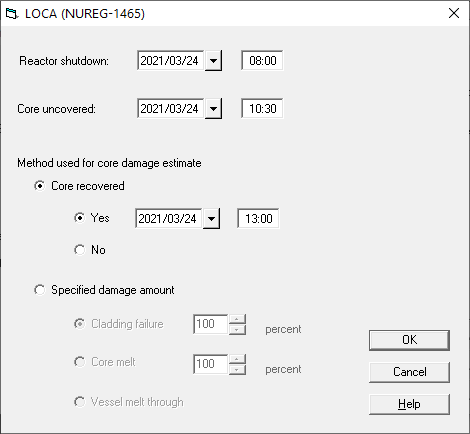 Each source term model requires additional details such as timing or measurements
For the LOCA model:
Time of reactor shutdown
Starts the decay of all nuclides in the core (they’re in equilibrium before)
Time core was uncovered
When NUREG-1465 models start, starting with 30 min of gap activity, then fuel melt
Is the core recovered?
Additional material stops being generated after the core becomes recovered
All times entered with 24-hour clock
[Speaker Notes: Rx SD @ 8
Uncover @ 1030
Recover at 13]
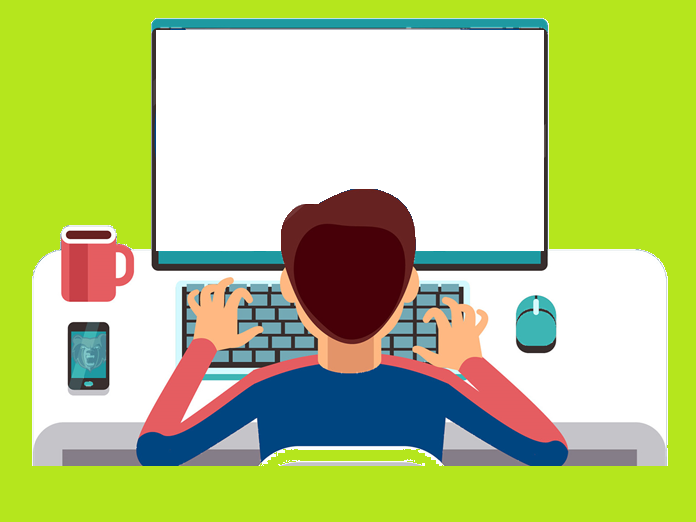 Your Turn to Use RASCAL
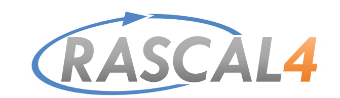 Click Source Term

Select Loss of Coolant Accident (LOCA)
Click OK

Input timing sequence numbers
Shutdown Time - 0800
Time of Core Uncovery – 1030
Select Yes for Core Recovered, Time – 1300
Click OK
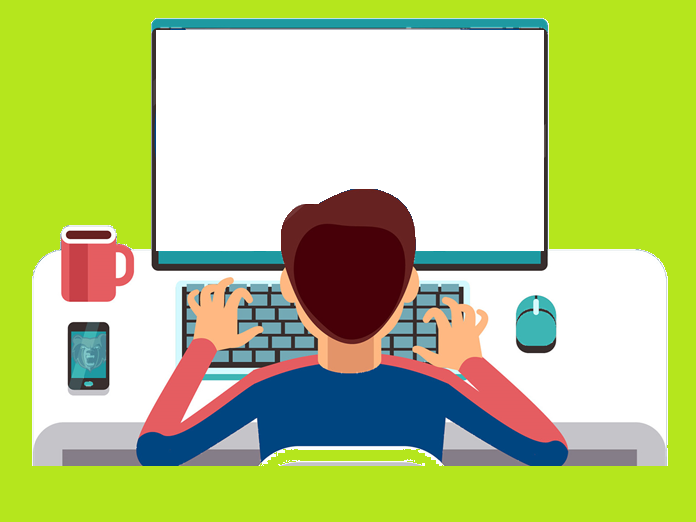 Let’s walk through together
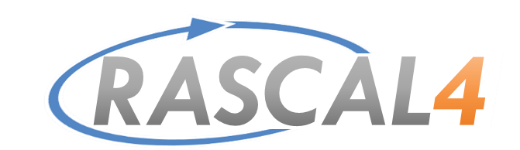 [Speaker Notes: Show RASCAL window on top of slide.]
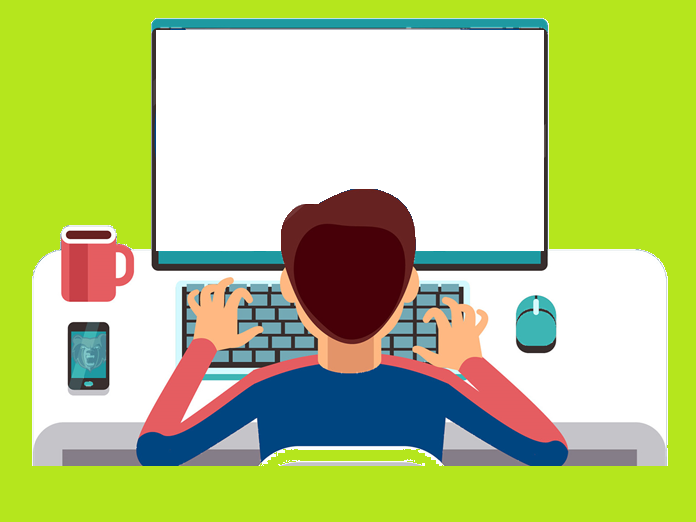 Knowledge Check
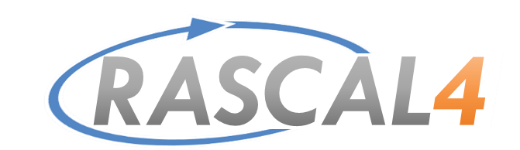 Why is it important to enter the reactor shutdown time?
That is when the radionuclide decay calculation starts 
That is when the release starts
That is when the damage to the reactor fuel begins 
If the core is recovered, will there still be a release to the atmosphere?
Maybe, it depends on the release pathway and leak rate 
Yes, that just stops further damage to the core
No
[Speaker Notes: Why is it important to enter the reactor shutdown time?
That is when the radionuclide decay calculation starts (correct)
That is when the release starts
That is when the damage to the reactor fuel begins 
If the core is recovered, will there still be a release to the atmosphere?
Maybe, it depends on the release pathway and leak rate (correct)
Yes, that just stops further damage to the core
No]
As you can see, the Case Summary tab updates as information is added
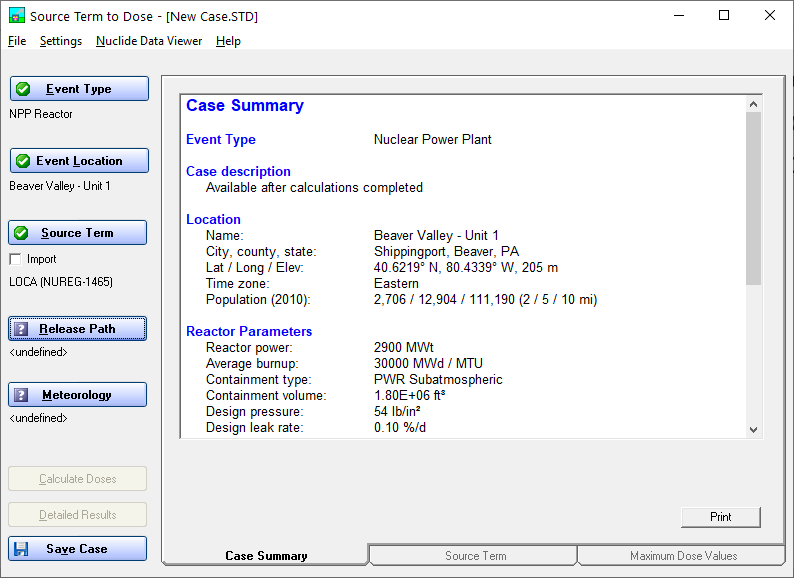 As each step is completed, the input information is added to the case summary displayed.
[Speaker Notes: Useful for reviewing inputs without having to go back into the screens.]
Now We’ll look at Release Pathway
RASCAL needs information on how generated material is released to the atmosphere
Pathway
Height
Wind speeds change with height
Reduction
Amount of material reduced by decay, holdup, filter, sprays
Timing
Release rates, startand stop
We’ll start by selecting the Pathway
[Speaker Notes: Describe how each]
For this Release Pathway option, We’ll need to input:
Release Height
10m is minimum height allowed (ground release)
Select leak rate type
Percent Volume / Time (e.g., 3%/hour)
Containment pressure / Hole Size (e.g., 30 psi/2 cm2)
Define release timeline
Used for leak rate and additional conditions
Need to review/set initial conditions, then can add rows as needed
Don’t copy this data.  For discussion purposes only.
[Speaker Notes: Explain the event table at the bottom
Add row
Event type dropdown
Event setting choices – may see additional screen to make selection]
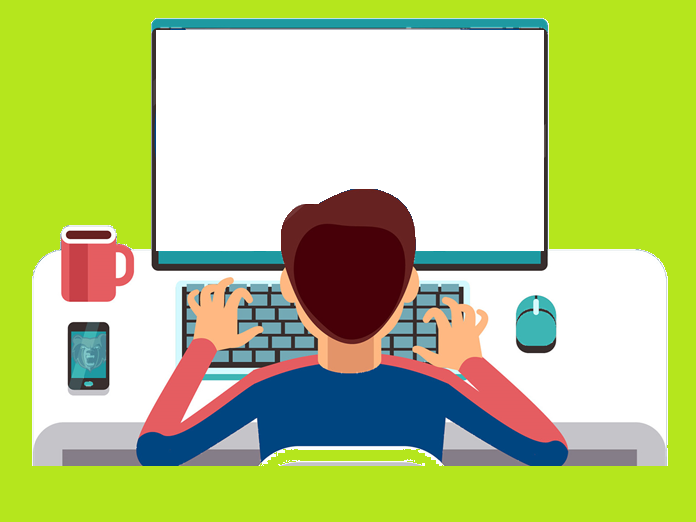 Your Turn to Use RASCAL
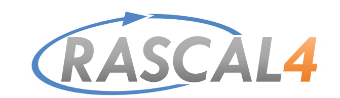 Click Release Path

Select Containment leakage/failure, Click OK

Ensure release height is set to 10m
Change the initial leak rate (at 10:30) to 5% / day
Keep sprays off
Add row and enter
Time: 18:00       Event Type = Leak rate         Setting = 0.0 %/d
Click OK
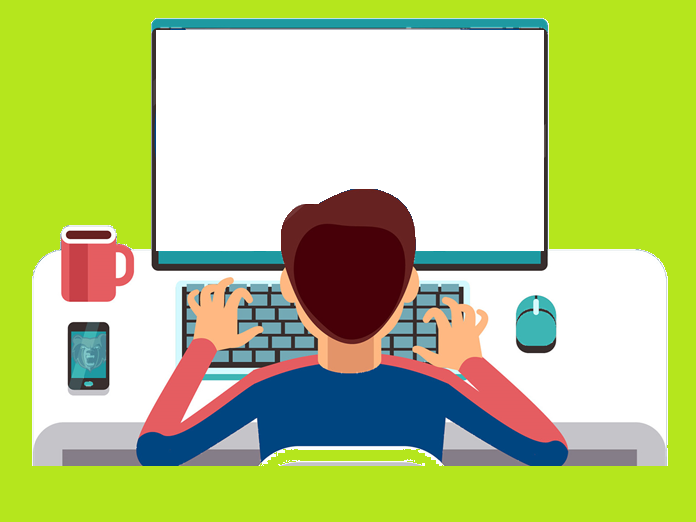 Let’s walk through together
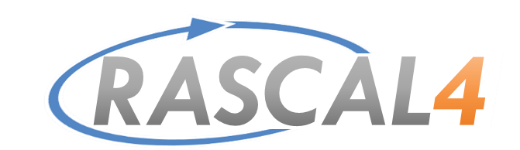 [Speaker Notes: Show RASCAL window on top of slide.]
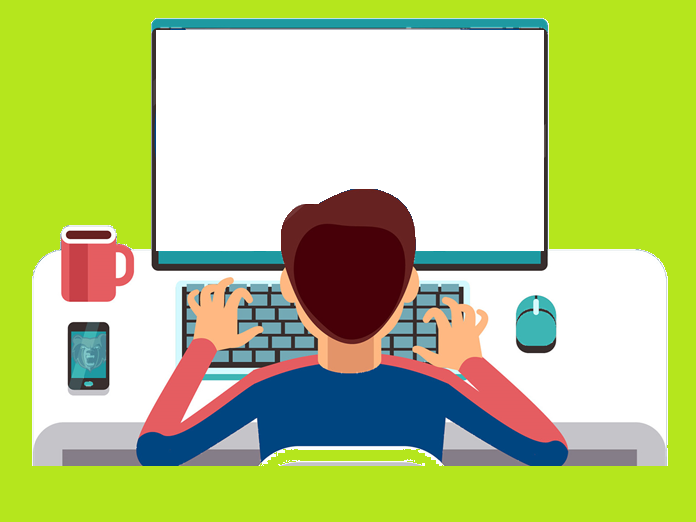 Knowledge Check
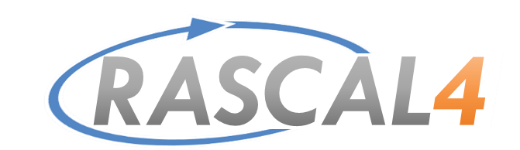 For a LOCA accident, RASCAL can model the release of material to the atmosphere through which of the following pathways? [select all that apply]
Containment
Steam generator
Bypass of containment via other systems
Direct from the reactor vessel 
T or F, in RASCAL a release height of 10m is considered ground level?
True
False
[Speaker Notes: For a LOCA accident, RASCAL can model the release of material to the atmosphere through which of the following pathways (select all that apply)?
Containment (correct)
Steam generator (correct)
Bypass of containment via other systems (correct)
Direct from the reactor vessel 
T or F, in RASCAL a release height of 10m is considered ground level?
True (correct)
False]
Moving onto Meteorology
Actual
Enter station observations/forecasts
Manual entry or internet download
Pre-defined (non site-specific)
Simple static weather conditions
Easy/fast if no meteorological data known, but doesn’t include topo/roughness
Predefined (site-specific) 
Allows custom creation of likely conditions
We’ll Mostly Use Actual for Exercises/Events
We won’t use pre-defined except in training
For actual conditions, weather data is managed as site-dependent files
Create New / Edit
View any previously saved weather files
Usable as long as times support scenario
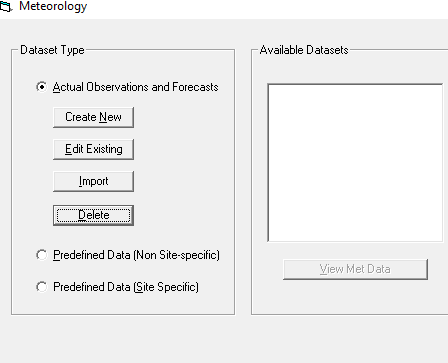 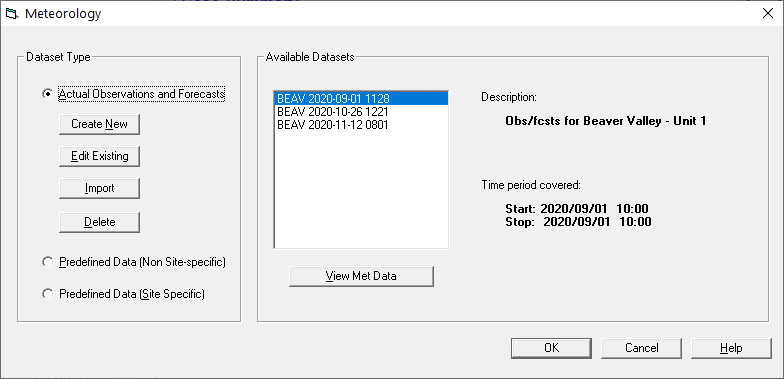 [Speaker Notes: Reminder to tell them about before/after screenshots, next step is click new/edit]
Each Site contains predefined weather stations
Table and map show site and surrounding weather stations
Select stations with plume direction in mind
Inputting Weather Data
Select weather station on the left to input its data on the right:
Type
Date/Time
Wind Direction/Speed
Stability
Precipitation
[Speaker Notes: Reminder to tee up the rules about weather inputs (on next slide)]
RASCAL uses observed and/or forecast weather data
Current Time
Forecasts
Observations
Release 1
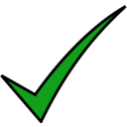 Release 2
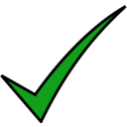 Release 3
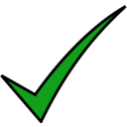 RASCAL can model releases in the past (all observations), in the future (all forecasts), or that span both.
RASCAL Can Run with a Single Weather Datapoint
2 hours
Release 1
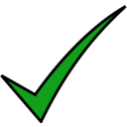 Release 2
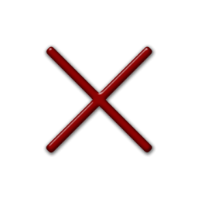 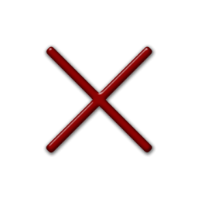 Release 3
However, the initial meteorological data must fall within 2 hours before the start of the release to the atmosphere. (Release starts at 10:30;  must have some meteorology defined within the 8:30 to 10:30 window)
Although Single Datapoint Weather is possible, More Data is Preferred
Release 1
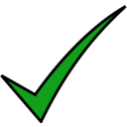 Release 2
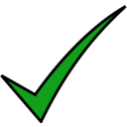 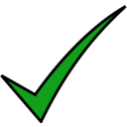 Important when the release may start in the future or may continue for some period of time. You will likely need both observed and forecast data.

However, our scenario doesn’t have additional info like forecasts yet.
Process Data
Click Process Data to compile all the weather data into a form that the models can use.
RASCAL processes all entered data into a merged gridded field that changes over time
This named file will show on the main met screen
Weather details can be viewed if needed (View dataset)
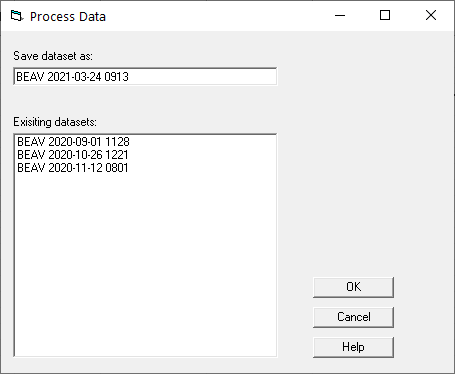 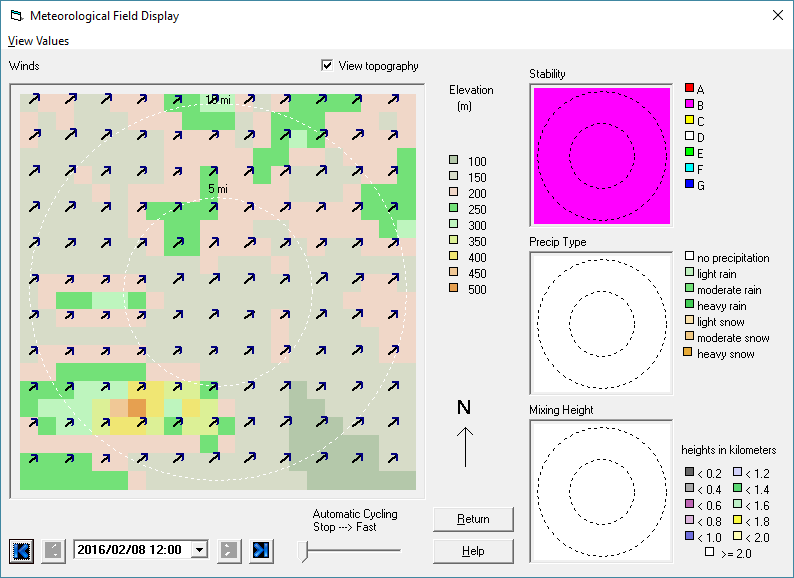 Finally, Select Which Weather File You Want RASCAL to Use
RASCAL will return to the main Meteorology screen
Highlight the desired weather data
Likely the one at the top
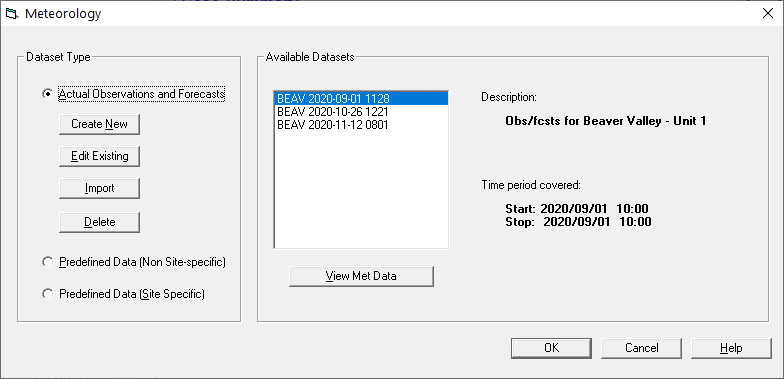 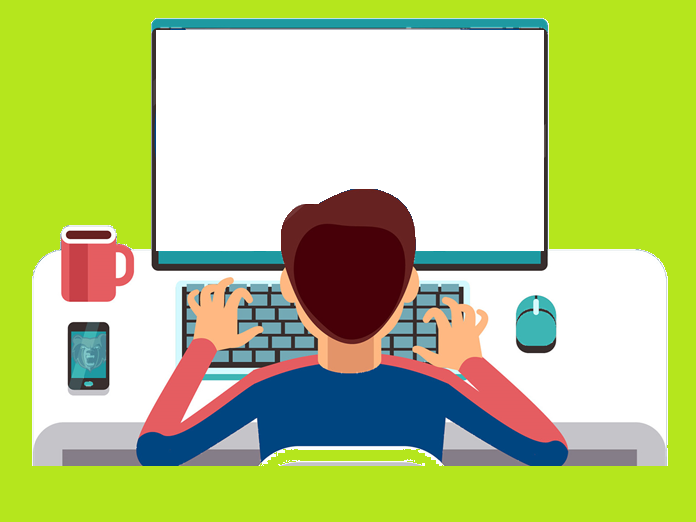 Your Turn to Use RASCAL
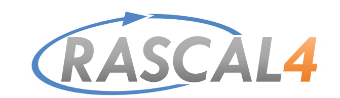 Click Meteorology

Select option for Actual Observations and Forecasts
Click Create New button
Click Enter Data button
For the BEAV station enter the following:
Time = 10:00
Winds = from 45 deg at 2 mph
Stability class = B
Precipitation = None
Click OK
Click Process Data button then click OK
Click the Return button
Make sure your newly created file is selected in blue in the list of available datasets. Click OK
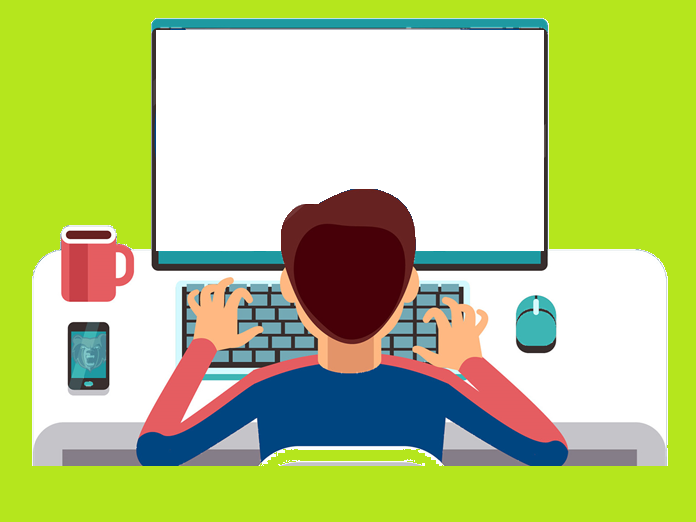 Let’s walk through together
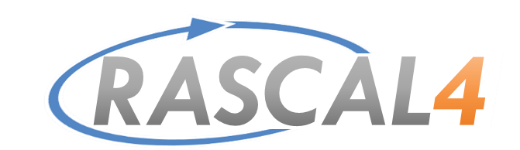 [Speaker Notes: Show RASCAL window on top of slide.]
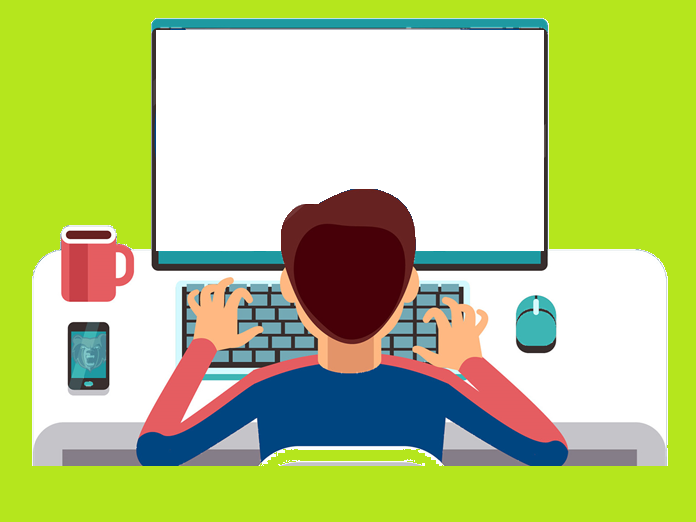 Knowledge Check
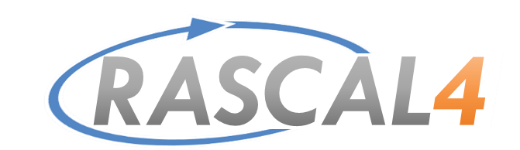 T or F, pre-defined weather conditions are acceptable to use in a real event?
True
False 
T or F, RASCAL requires at least some weather data to drive the ATD models?
True
False 
T or F, RASCAL allows you to enter weather data that varies in both space and time?
True
False 
T or F, RASCAL can model a release that may occur in the future?
True
False
[Speaker Notes: Poll 5

T or F, pre-defined weather conditions are acceptable to use in a real event?
True
False (correct) 
T or F, RASCAL requires at least some weather data to drive the ATD models?
True (correct)
False 
T or F, RASCAL allows you to enter weather data that varies in both space and time?
True (correct)
False 
T or F, RASCAL can model a release that may occur in the future?
True (correct)
False]
Calculate Doses
Nothing has been calculated at this point
With a few additional parameters, RASCAL will perform all its calculations
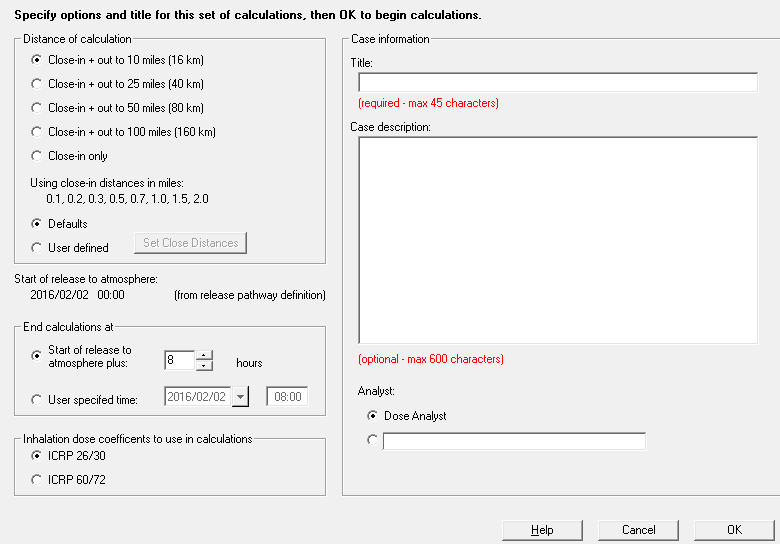 Pick a distance to set the calculation area
Shorter distances provide higher resolution
Rule of Thumb – start on the 10 mile distance. If doses are high at the 10 mile edge, go to 25 miles
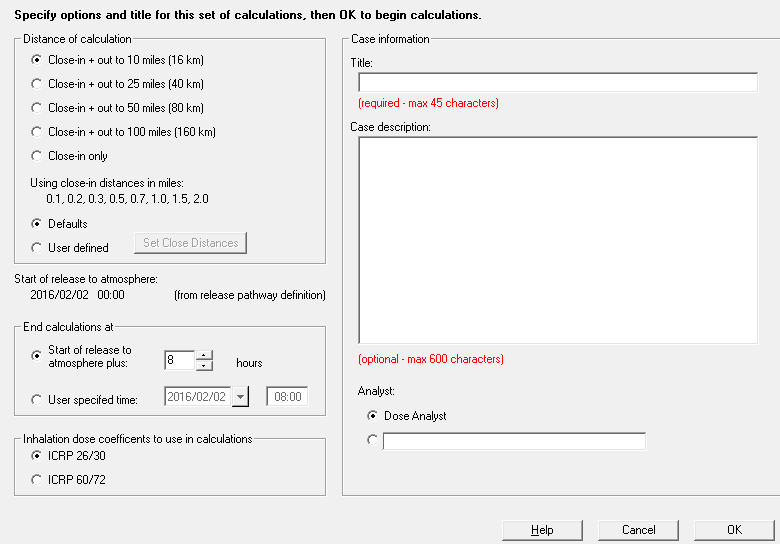 Closer calc distances provide better resolution if you don’t need to see further out
10 mile grid – cells are .5 mile wide
100 mile grid – cells are 5 miles wide
Define a Calculation Time
Duration after the first release to atmosphere that RASCAL terminates the release, plume movement and dose calculations
If time is set too short, dose may be missed; no disadvantage to going long (except runtime)
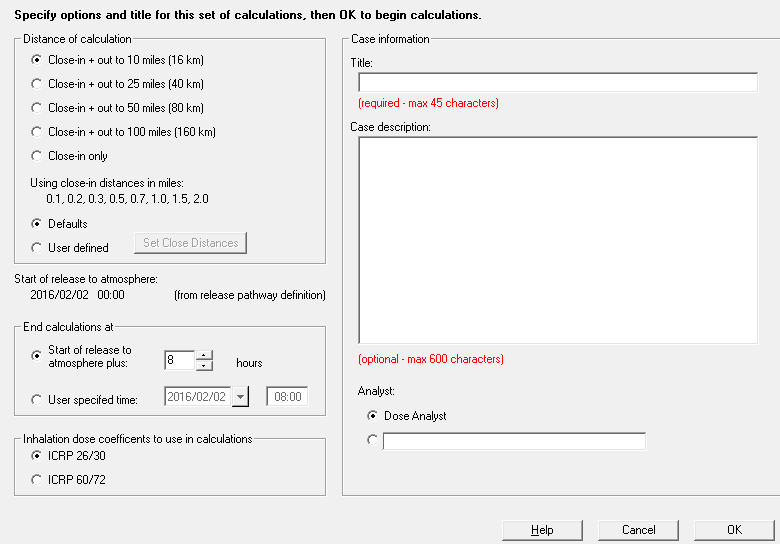 Set calculation duration to allow for trailing plume edge to reach set distance
Leading Edge, released at t=0.
Trailing edge, released at  t=8.
10 mi
Wind speed determines when trailing edge reaches 10 miles
10 mi
There is a rule-of-thumb for estimating the calculation duration
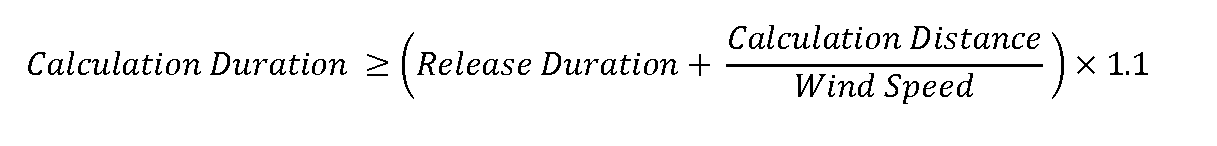 Calculation Distance
“Release Duration”
10 mi
For our problem, 7.5 hr release with 2 mph winds, calculate a duration for a 10-mile grid. 
	7.5 hours + (10 miles / 2 mph) = 12.5 hours
	Add 10% to get 13.75, then round up to the nearest hour (14)
Select the inhalation dose coefficients to be used
ICRP 26/30 vs 60/72
Currently, NRC and most States use 26/30
New EPA PAG Manual uses 60/72
Differences are inclusion of child thyroid CEDE and some minor dose values changes
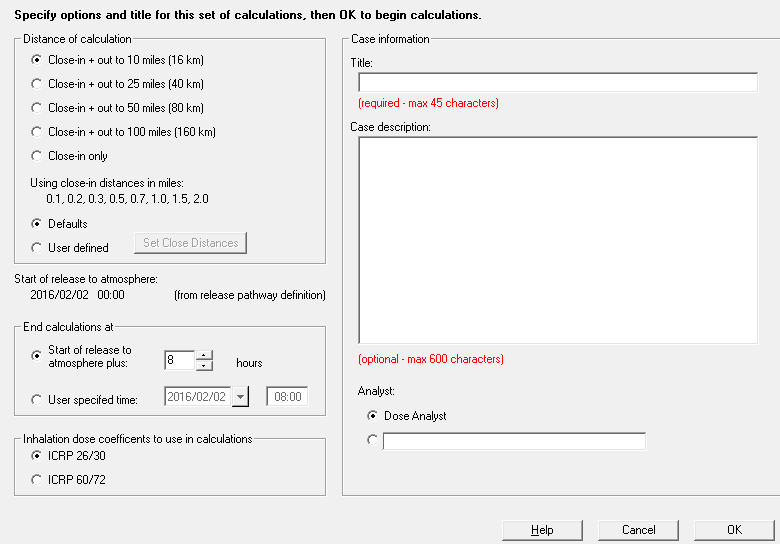 Enter the case information
RASCAL requires a case title
Description used for justification or special notes; don’t need to repeat case info
Select and/or define an analyst name
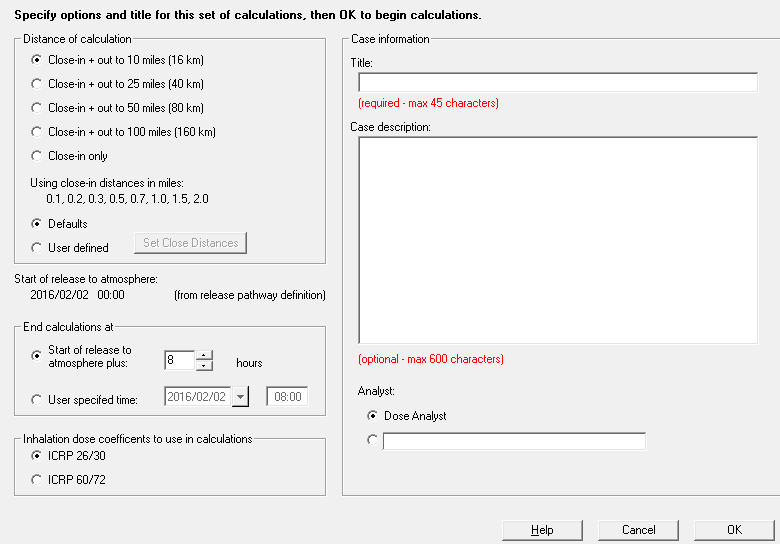 What happens when the OK button is clicked?
RASCAL calculates the atmospheric source term and runs the ATD models with the given weather
You cannot interrupt the calculations
Once complete, view results tabs at the bottom
Case Summary
Source Term 
Maximum Dose Values
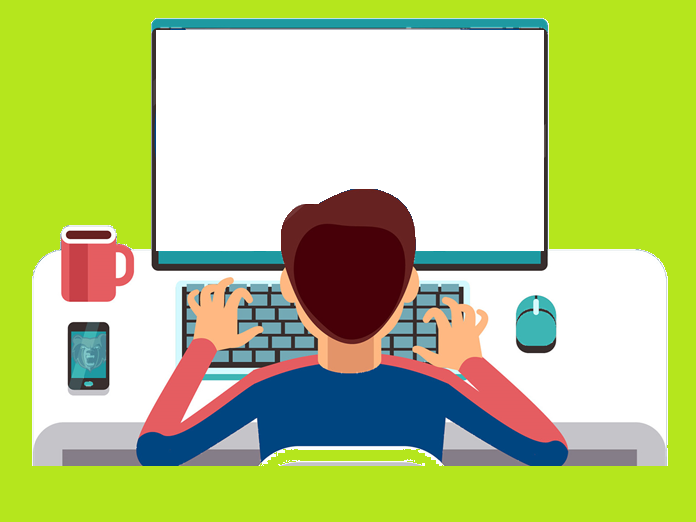 Your Turn to Use RASCAL
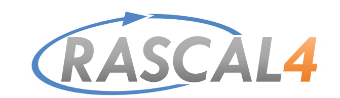 Click Calculate Doses

Leave Distance of Calculation at 10 miles
Set End Calculations at:
Start of release to atmosphere plus: 14h


Click OK to start the calculations
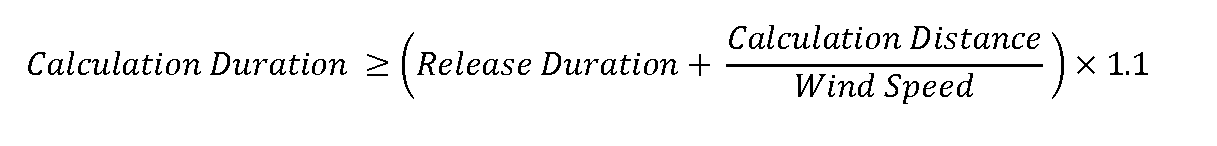 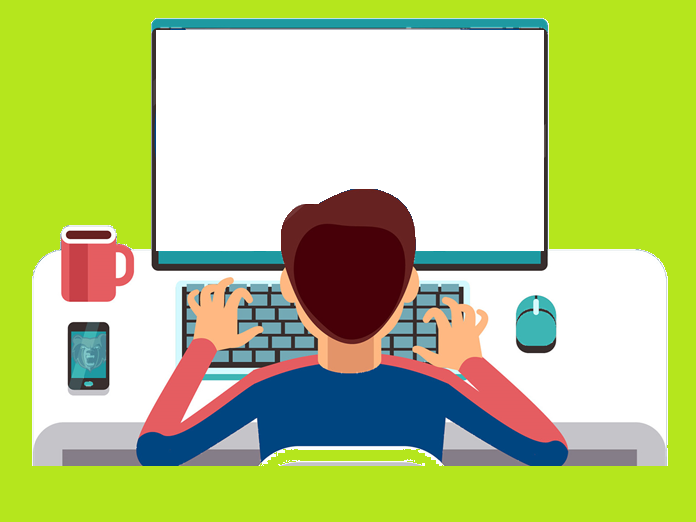 Let’s walk through together
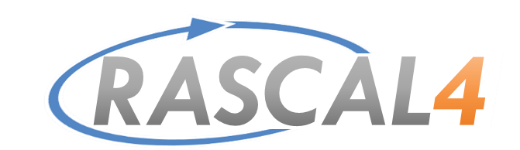 [Speaker Notes: Show RASCAL window on top of slide.]
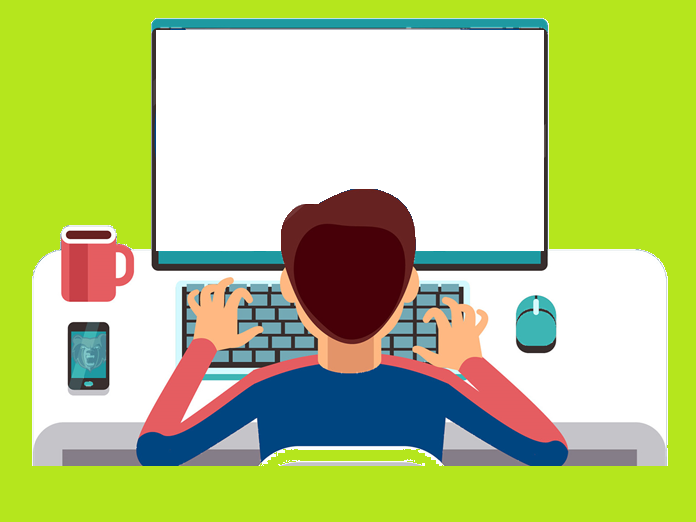 Knowledge Check
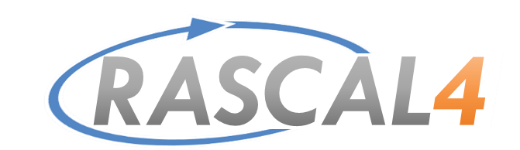 Which calculation grid has the better resolution?
50-mile
10-mile
They have the same resolution 
What would you set as the calculation duration with a 7-hour release with 5 mph winds on a 10-mile grid?
8 hours (RASCAL default)
9 hours
10 hours or more
96 hours (RASCAL max)
[Speaker Notes: Which calculation grid has the better resolution?
50-mile
10-mile (correct)
They have the same resolution 
Using the formula shown on the blue screen, what would you set as the calculation duration with a 7-hour release with 5 mph winds on a 10-mile grid?
8 hours (RASCAL default)
9 hours
10 hours or more (correct)
96 hours (RASCAL max)]
RASCAL Results
When RASCAL is finished calculating, it shows this screen, which is just 1 of 3 tabs at the bottom
They each contain different information and have a different purpose, let’s go through them
Your results will be different than screenshot.  For discussion purposes only.
Case Summary Tab Shows Inputs
The Case Summary tab has been populating as we added info
You can use it as a great way to check your inputs all at once or compare inputs against other dose assessors
Your results will be different than screenshot.  For discussion purposes only.
Source Term Tab Shows Details for Release to Atmosphere
Summary window
View Balance
Where nuclides are at the end of the simulation
View Importance
What nuclides are contributing the most to dose
Release vs. Time
Displays amount of each nuclide released each 15 minute time step
Can be exported
Your results will be different than screenshot.  For discussion purposes only.
Max Values Table Shows dose snapshot
Summary window
Doses important for protective actions (TEDE, Thyroid)
Underlines doses exceeding PAGs
Select distance
Close in vs selected “far out” model distance
Does not show direction
Your results will be different than screenshot.  For discussion purposes only.
For Additional Result Information, Click Detailed Results
Provides additional graphical and tabular outputs

Result types at top
Dose-related
Deposition/Measurements
Acute doses

Settings on the bottom
Time - cumulative or rate
Map/Table; Close-in or Further Out
Units
Difference between Footprint and Table
Footprint provides celled results on map
Table provides numeric values
Both can be exported, map can be queried, table can be filtered
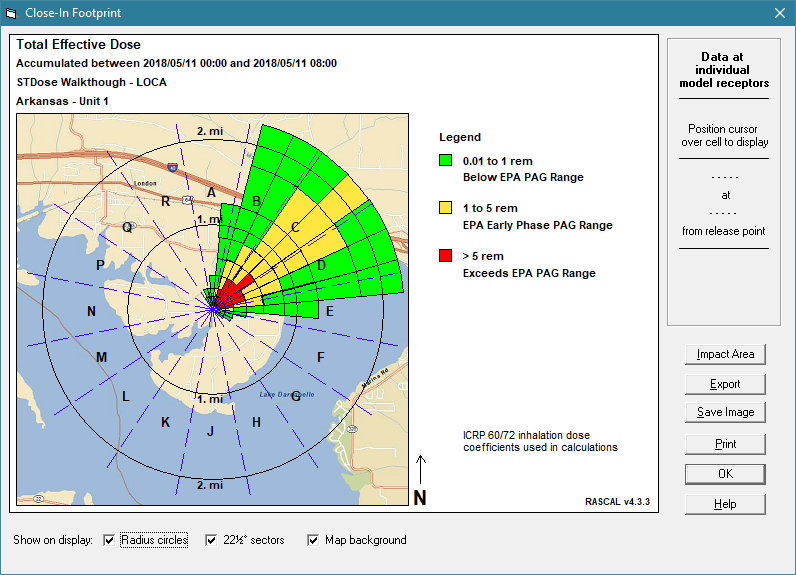 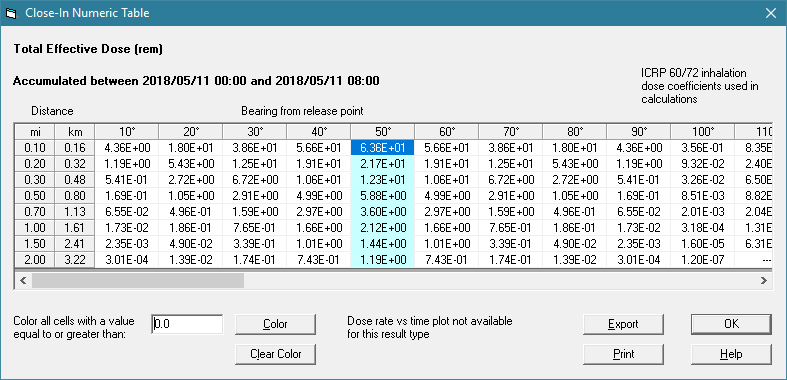 Table
Footprint
Difference between “close in” and “Far Out”
Two ATD models are used in the calculations
Resolution advantages
Overlap may not line up exactly
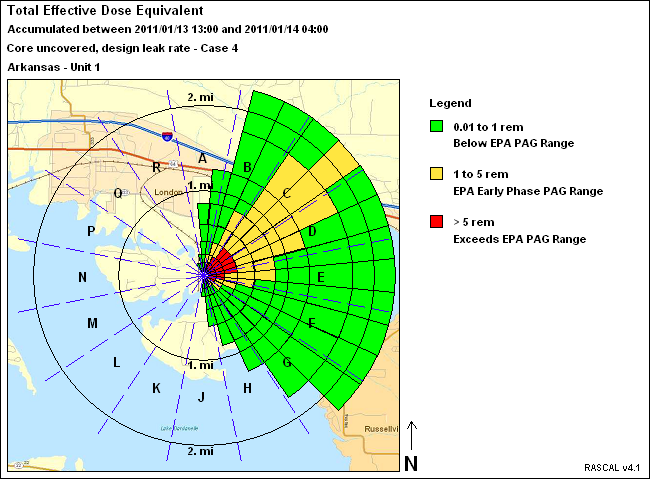 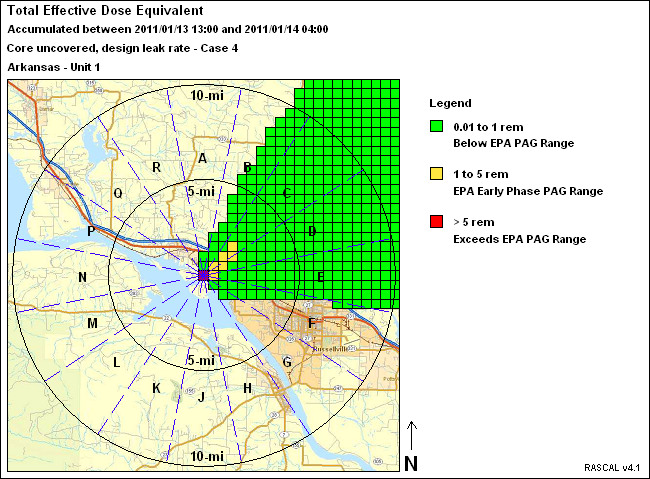 Plume Model
Puff Model
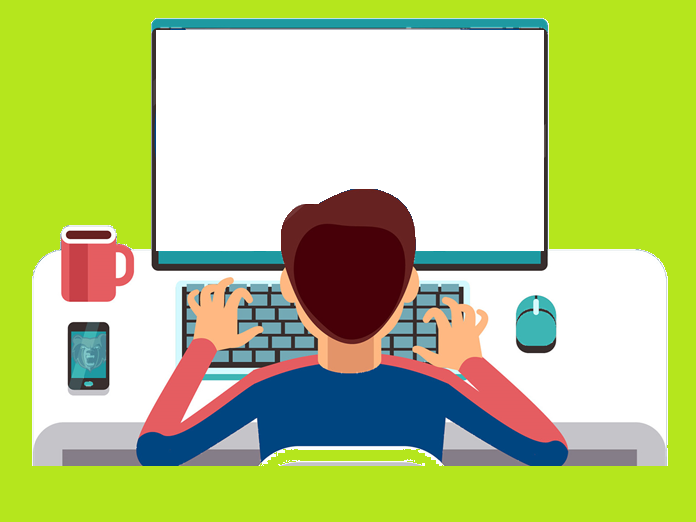 Your Turn to Use RASCAL
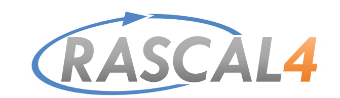 Examine the results
Maximum Dose Values tab shows some doses at selected distances
Source Term tab show details about the atmospheric release
Click Details Results to see options for looking at dose on a map
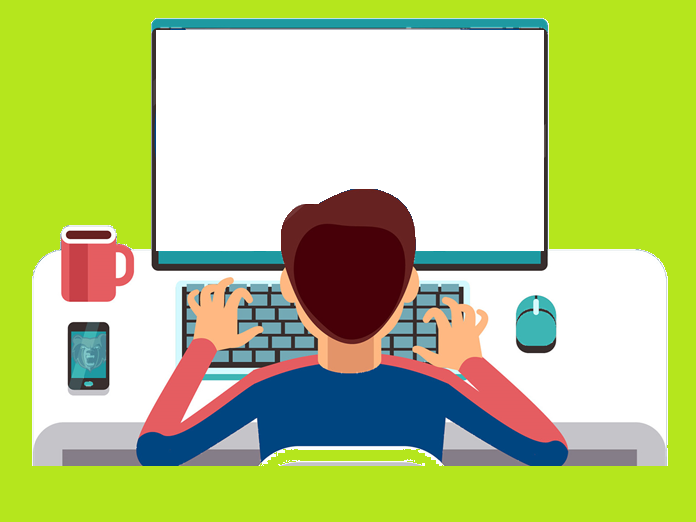 Let’s walk through together
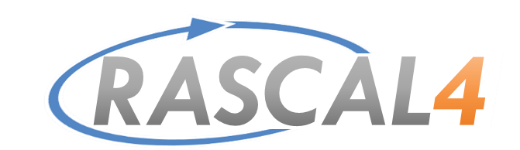 [Speaker Notes: Show RASCAL window on top of slide.]
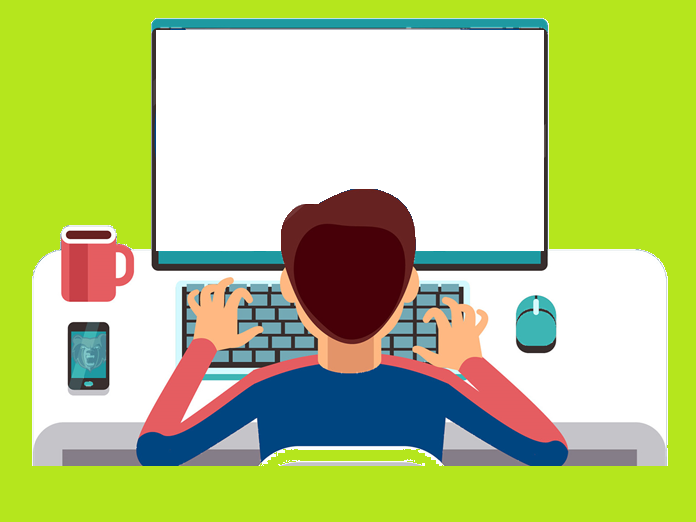 Knowledge Check
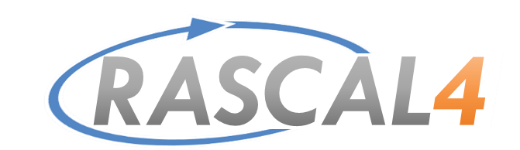 What is the projected TEDE (rem) at 5 miles?
1.4E+00
1.7E+00
3.2E+01
None of the above values 
What percentage of the release to the atmosphere is iodines?
0.6%
12.9%
16.4% 
None of the above values 
What direction is the plume projected to travel?
Northeast
East
Southeast
Southwest
[Speaker Notes: What is the projected TEDE (rem) at 5 miles?
1.4E+00 (correct)
1.7E+00
3.2E+01
None of the above values 
What percentage of the release to the atmosphere is iodines?
0.6%
9.7%
12.9%
16.4% (correct)
None of the above values
 
How much Xe-133 is projected to be released to the atmosphere?
1.4E+04
2.1E+06 (correct)
3.2E+06
None of the above values 
What direction is the plume projected to travel?
Northeast
East
Southeast
Southwest (correct)
Northwest]
This concludes our intro walkthrough
You should now be able to click through RASCAL start to finish.
Remember that resources & training can be found at:			 https://ramp.nrc-gateway.gov/
Questions?


Send questions to the chat and we will stick around to discuss.
No Questions?

Join us for our next session!